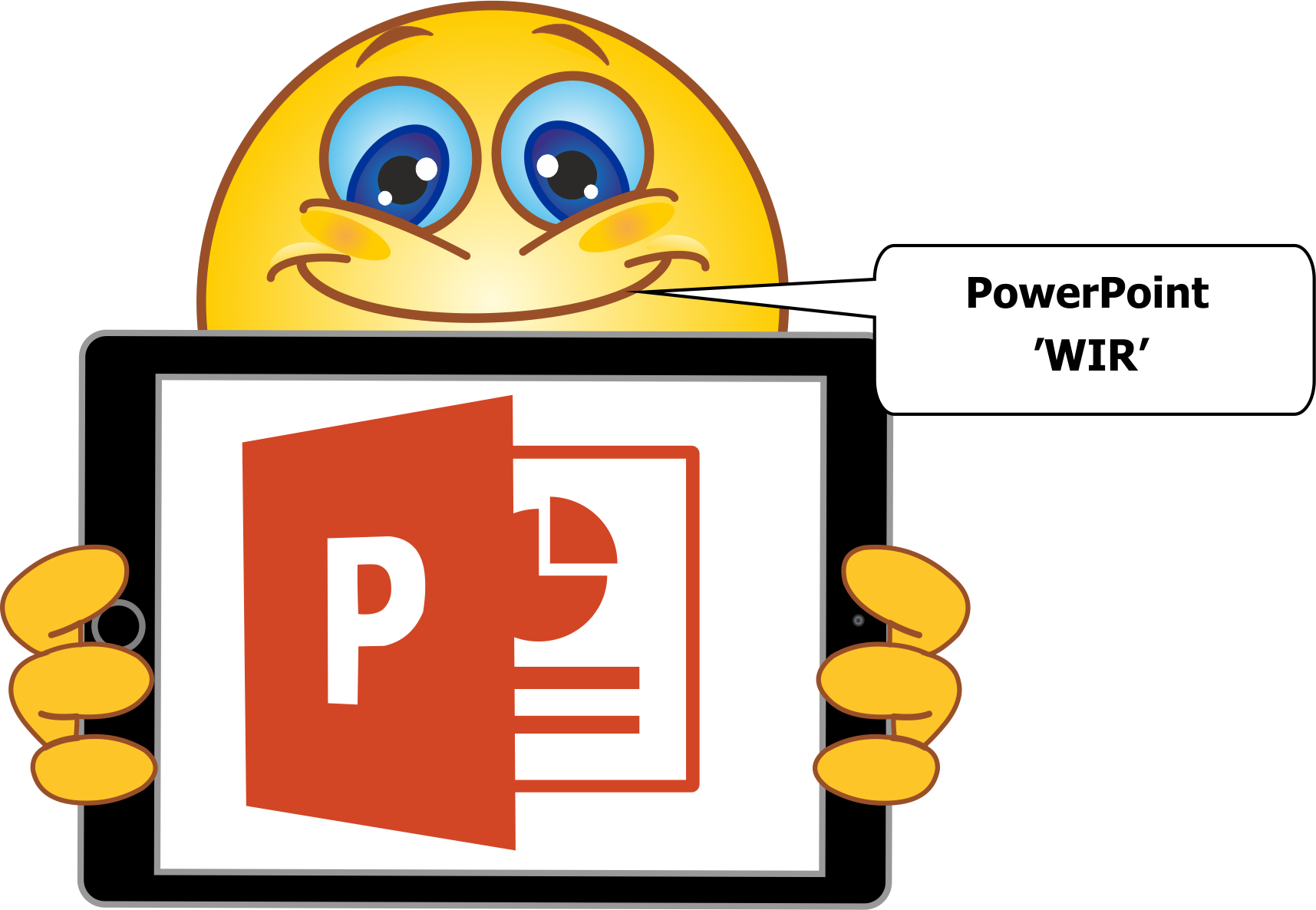 Gratis aangeboden door www.dms-educatief.eu
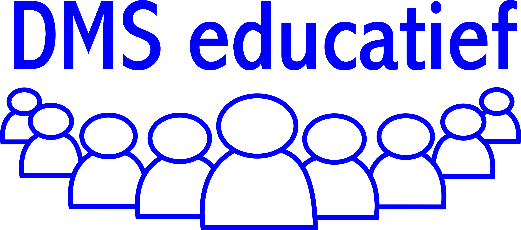 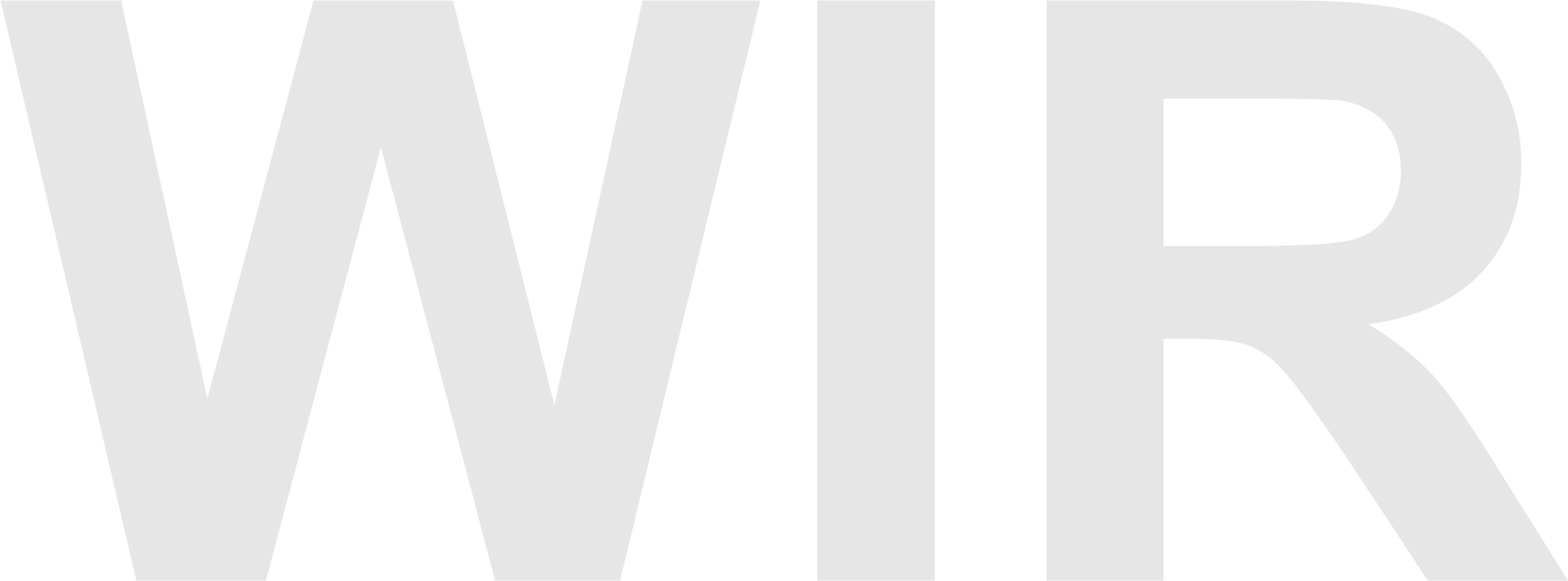 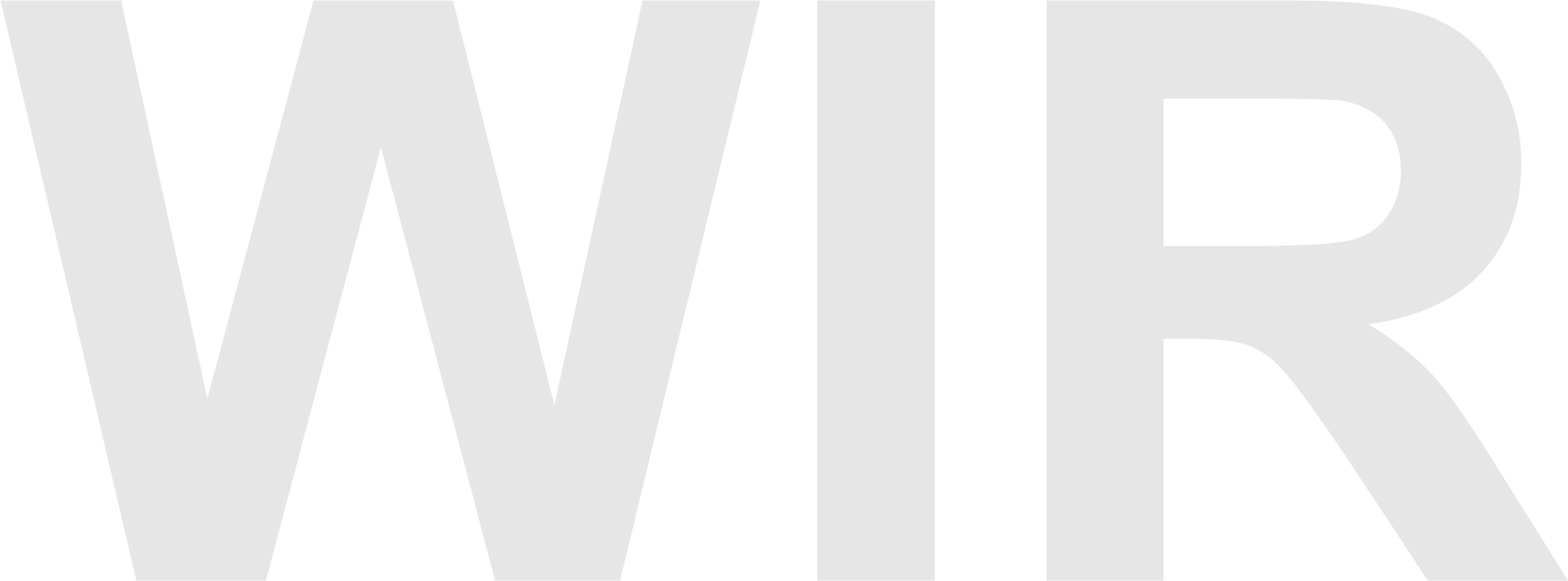 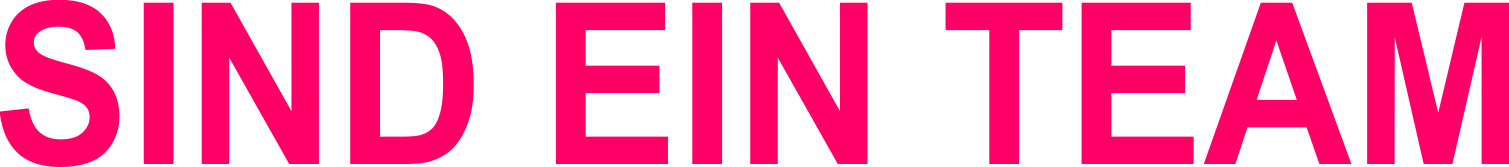 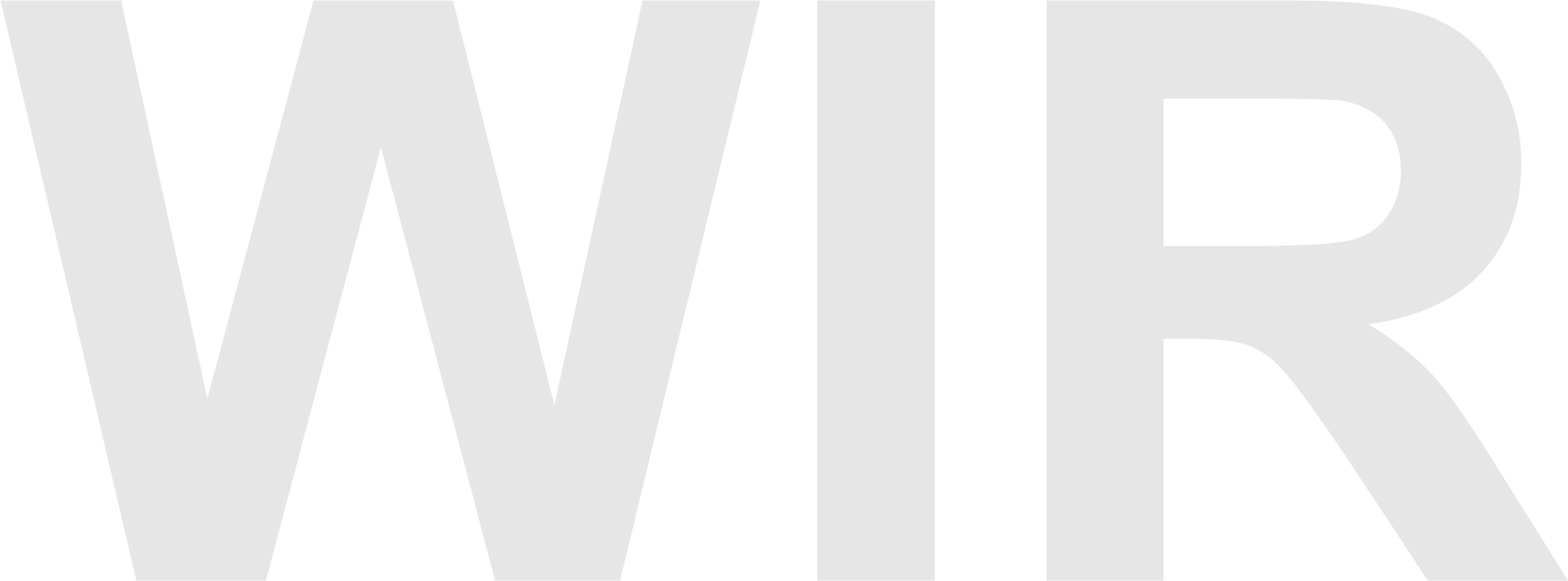 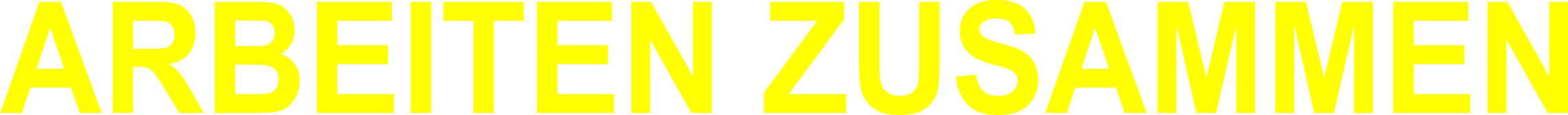 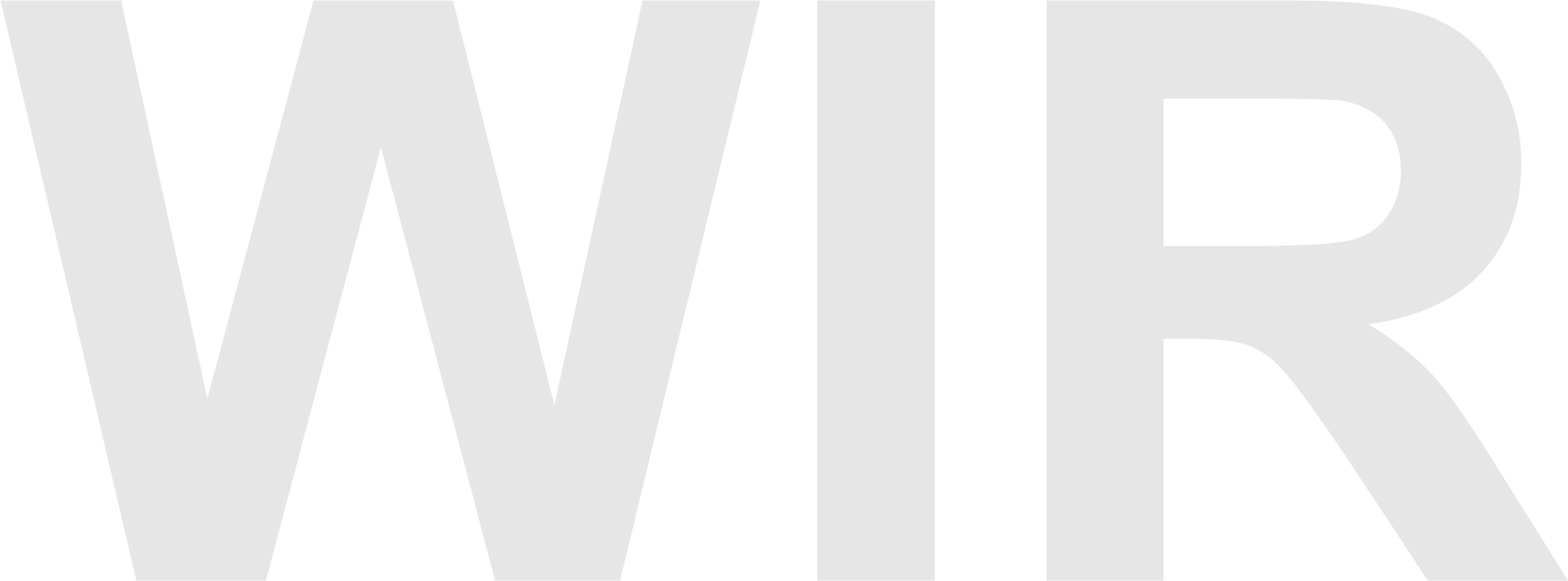 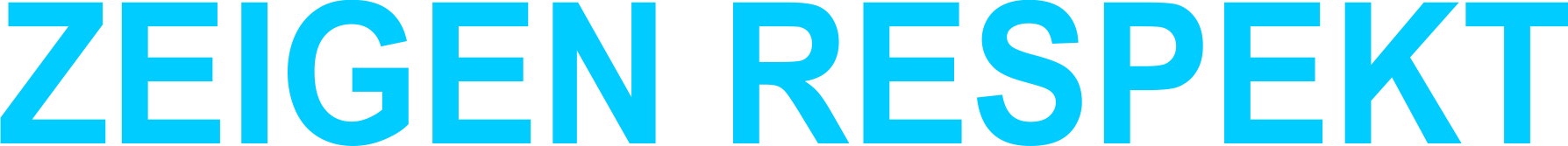 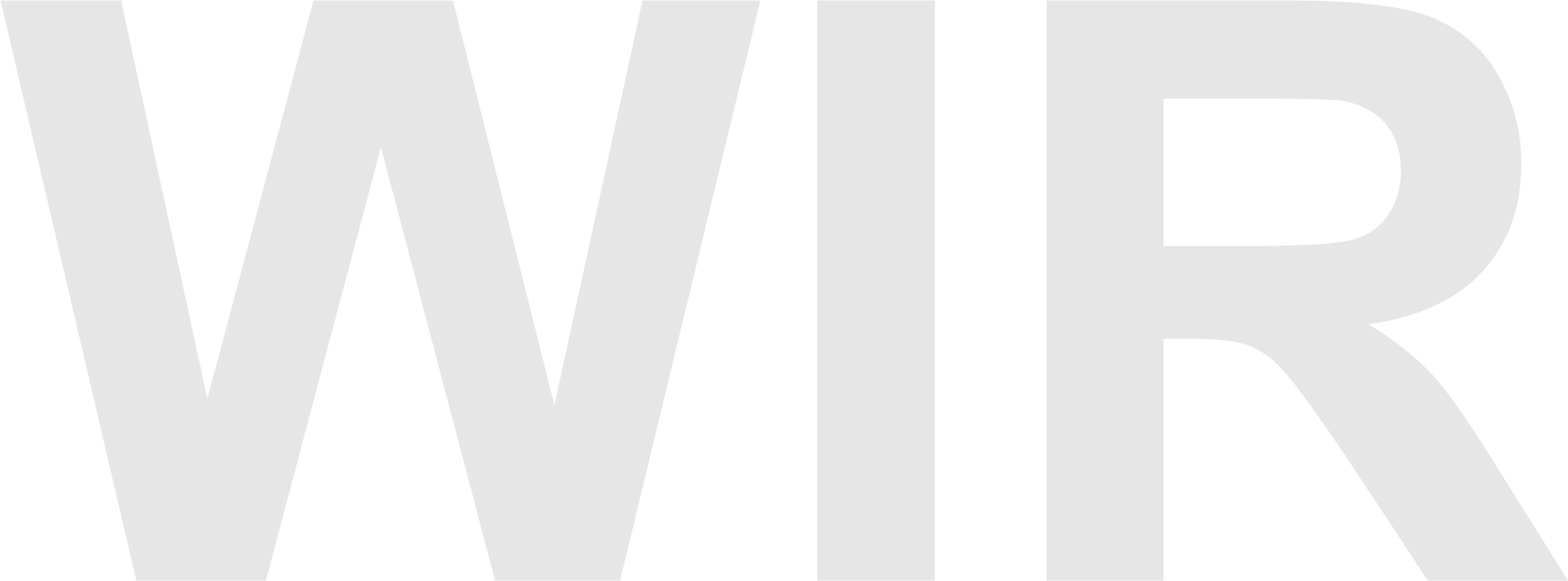 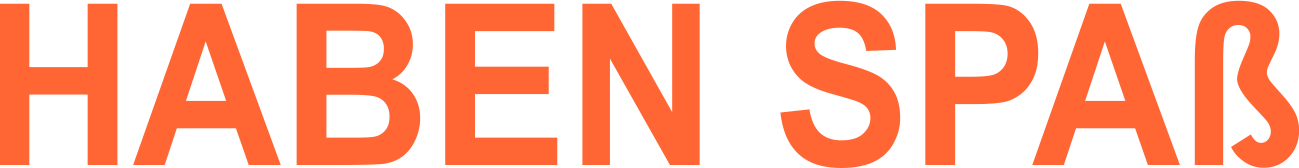 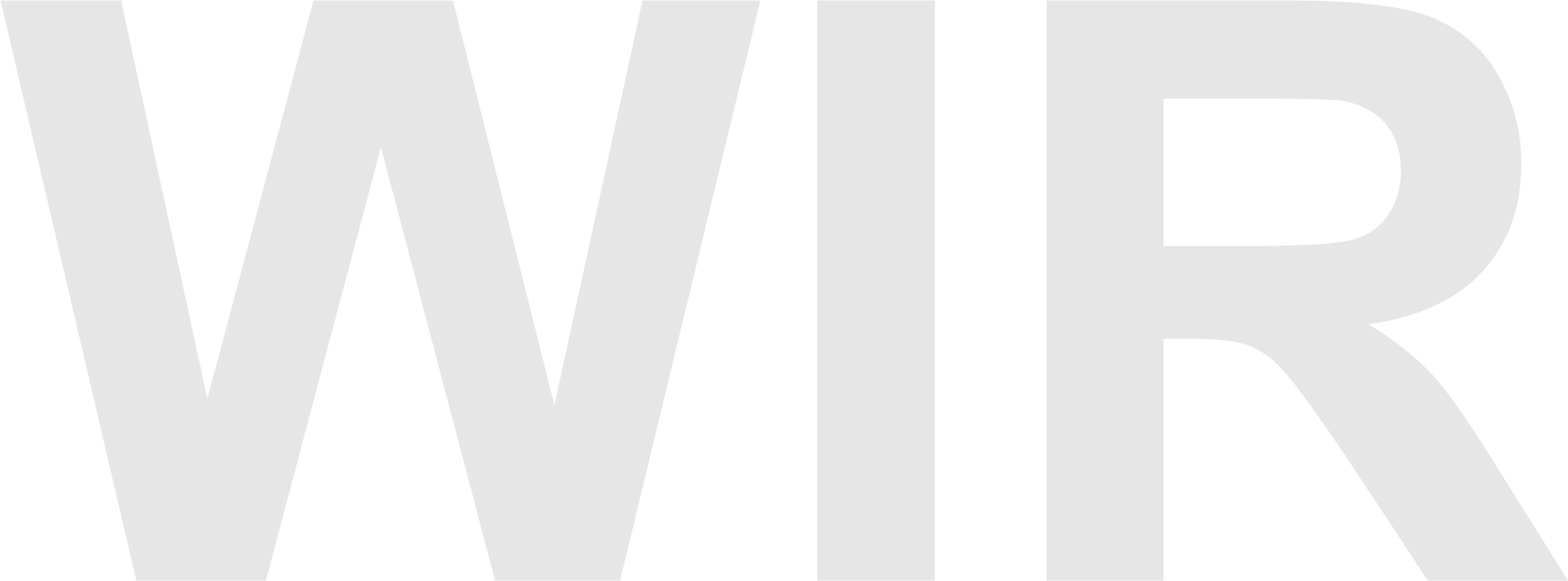 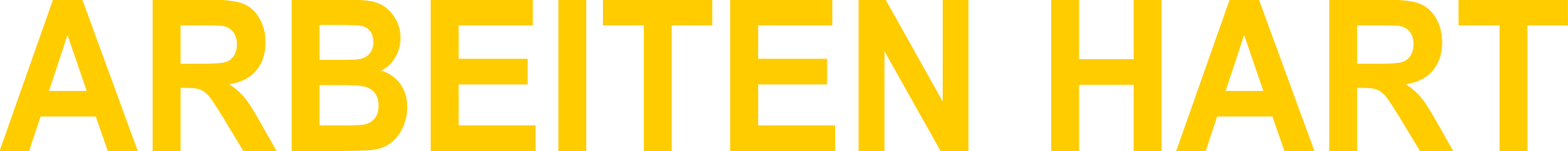 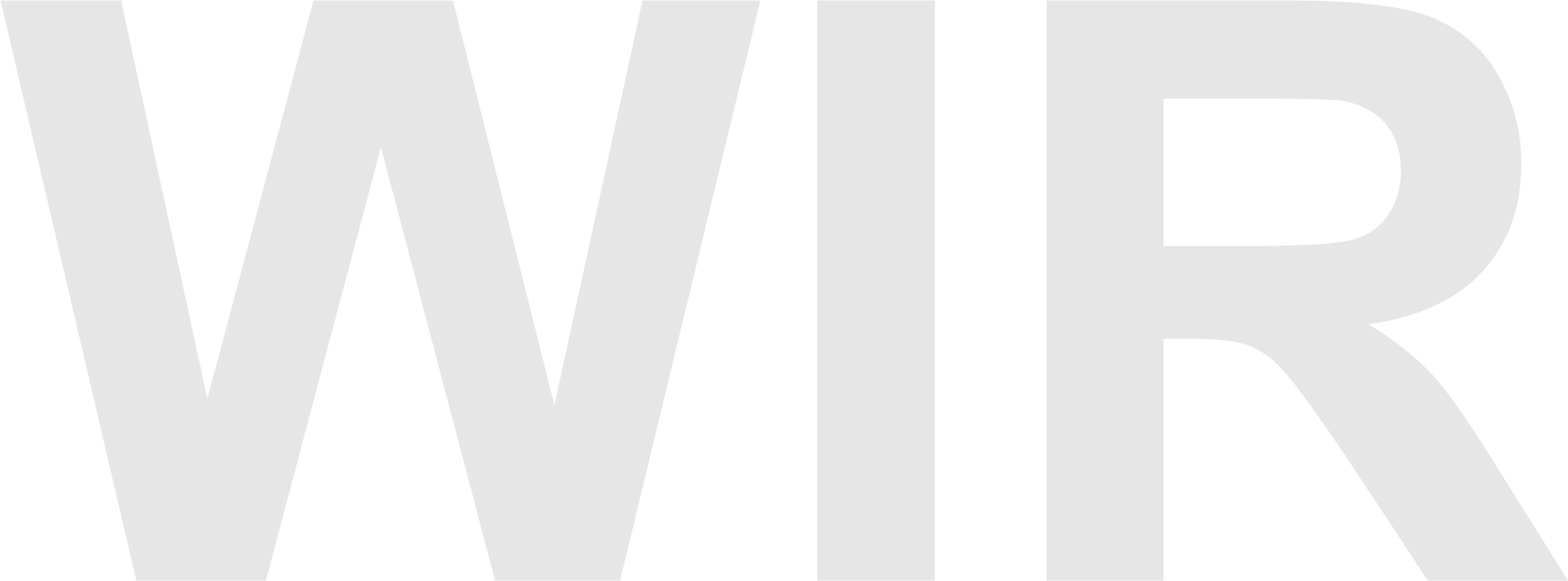 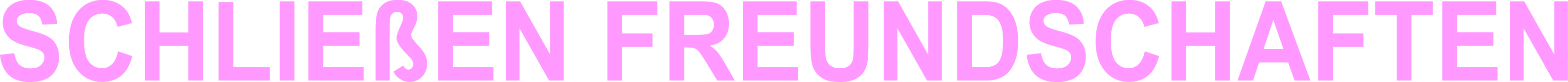 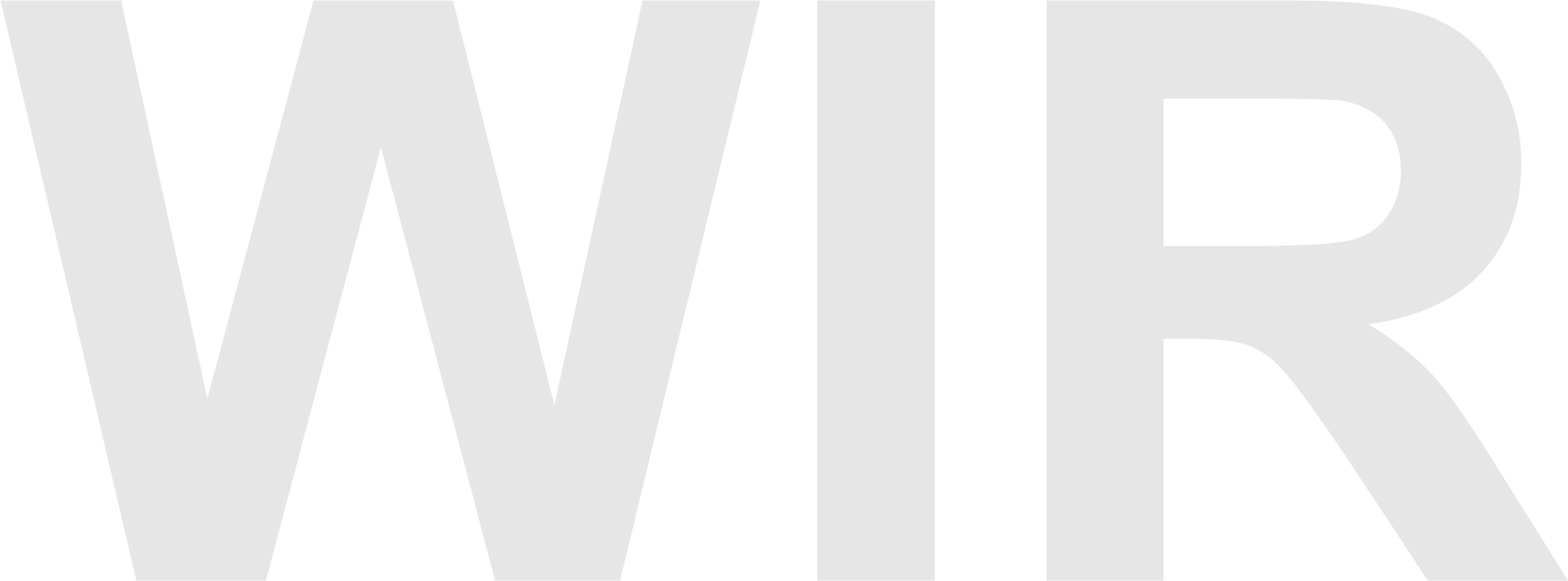 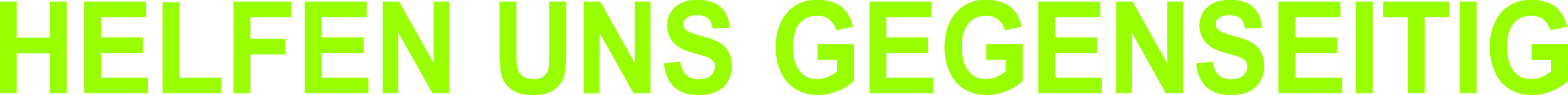 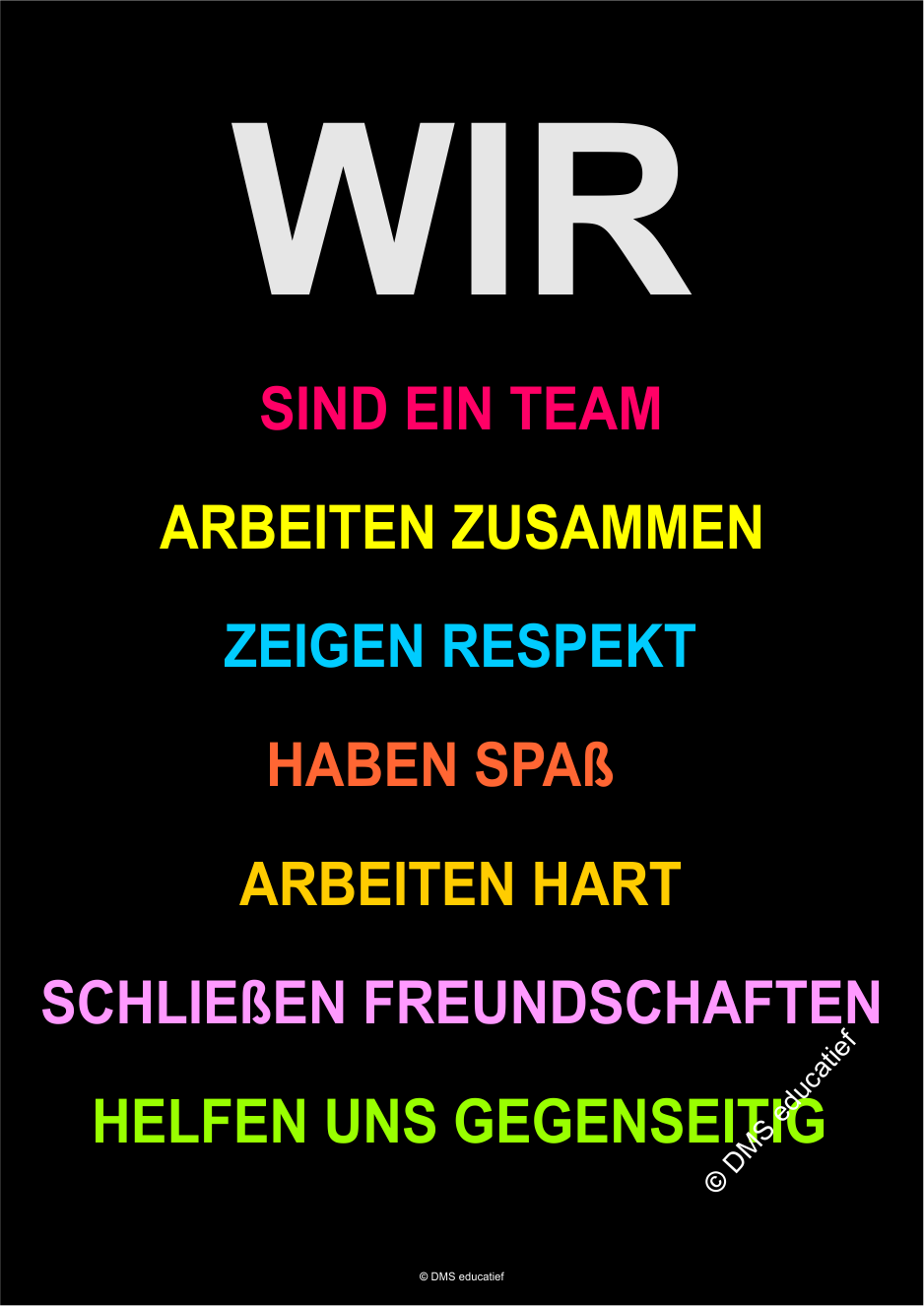 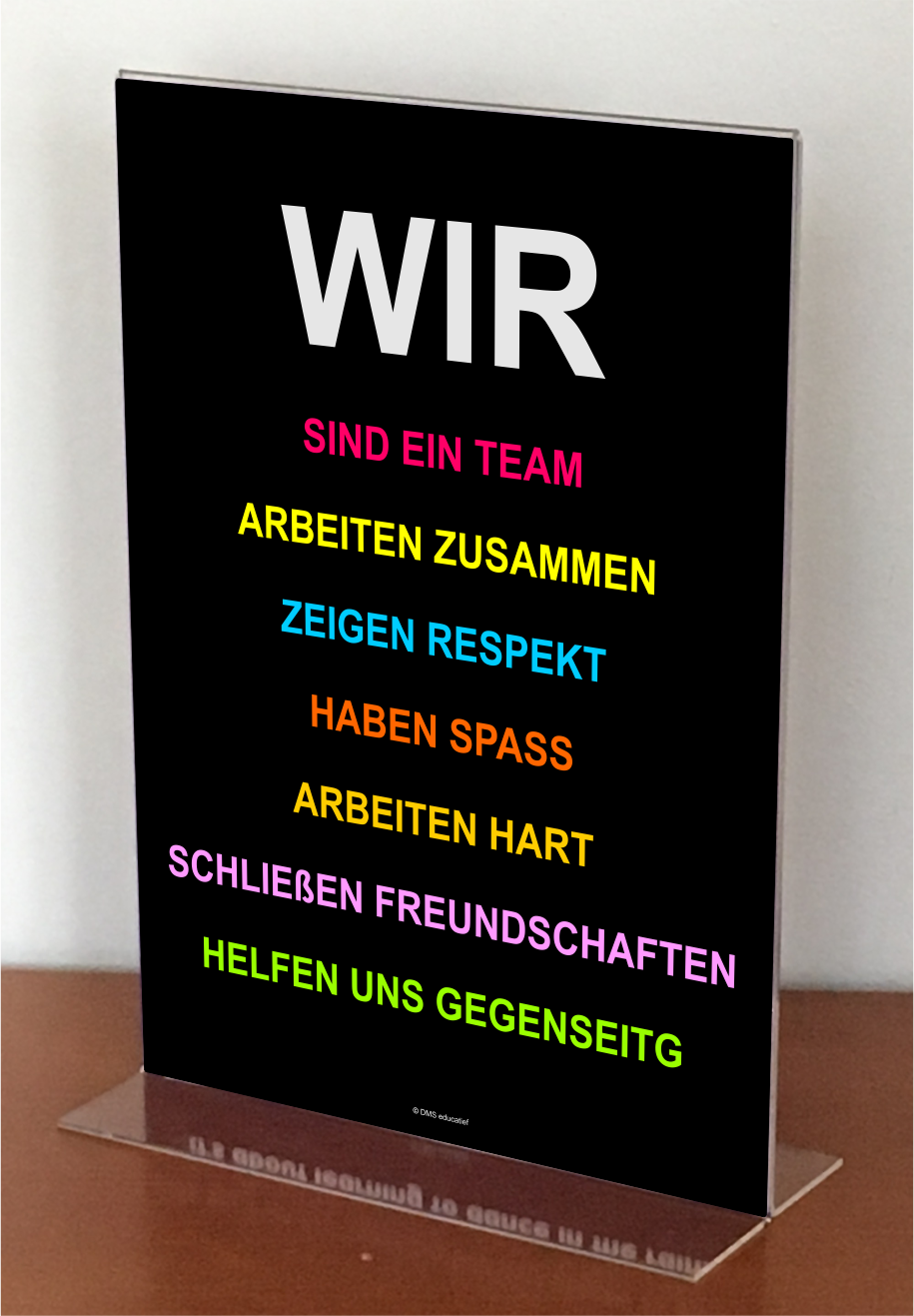 MOTIVATIE POSTER 
‘WIR SIND EIN TEAM’ A3
Posterstandaard
Wisselijsten
DEZE POSTER IS OOK VERKRIJGBAAR IN HET NEDERLANDS EN ENGELS
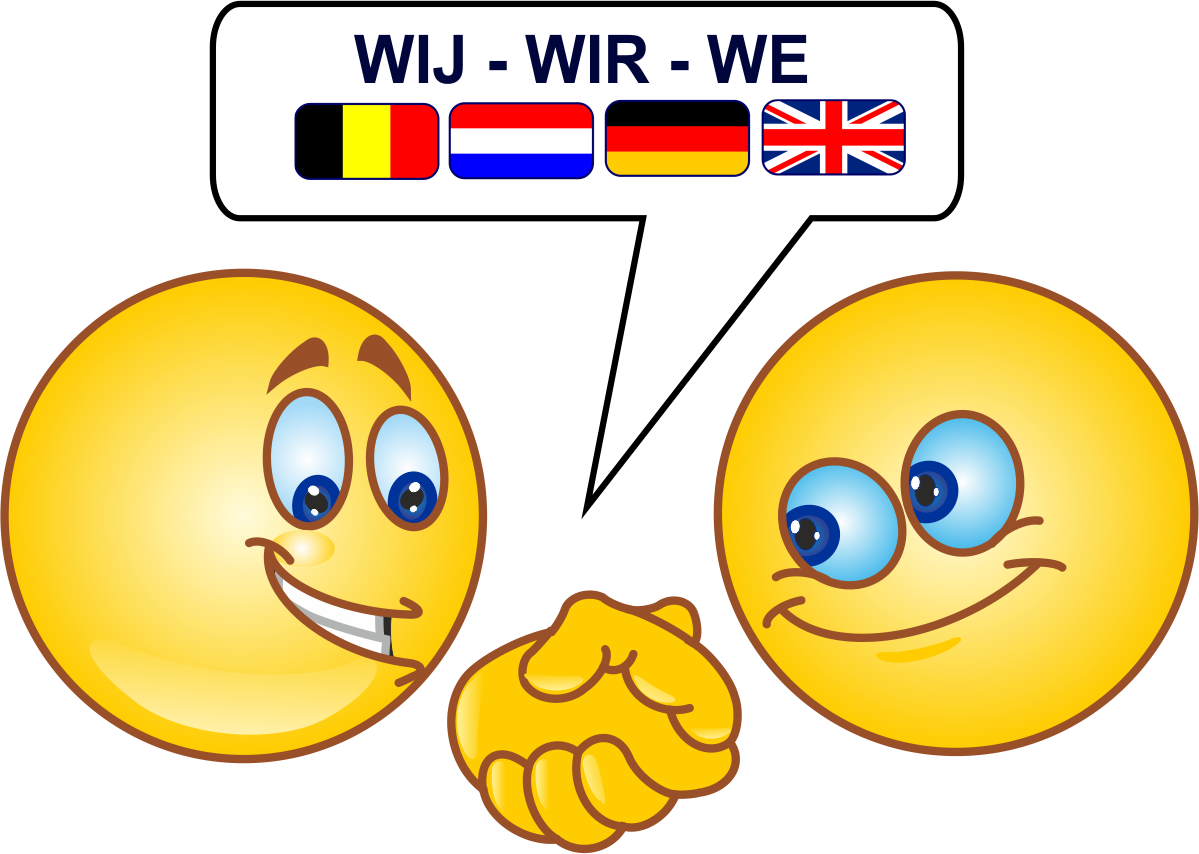 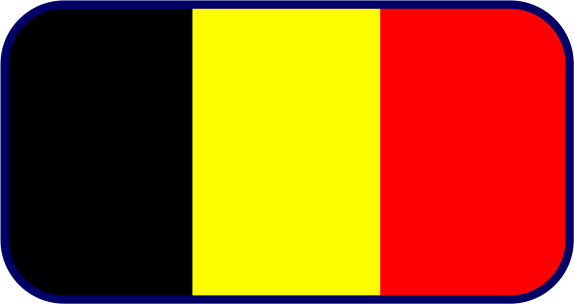 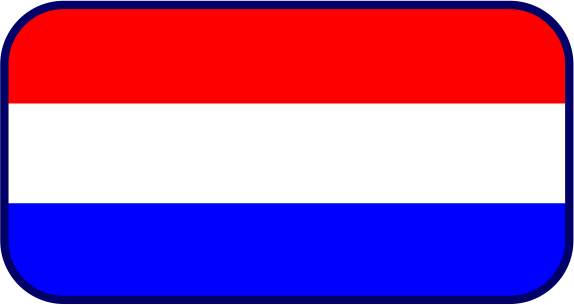 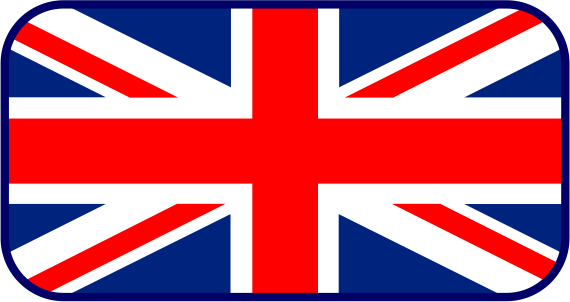 Poster engels
 ‘WE’ A3
Poster Nederlands
‘WIJ’ A2 en A3
Bekijk alle lesmaterialen 
van DMS educatief